ЛЕКЦИЯЛекарственные формы для наружного применения. Глазные капли.
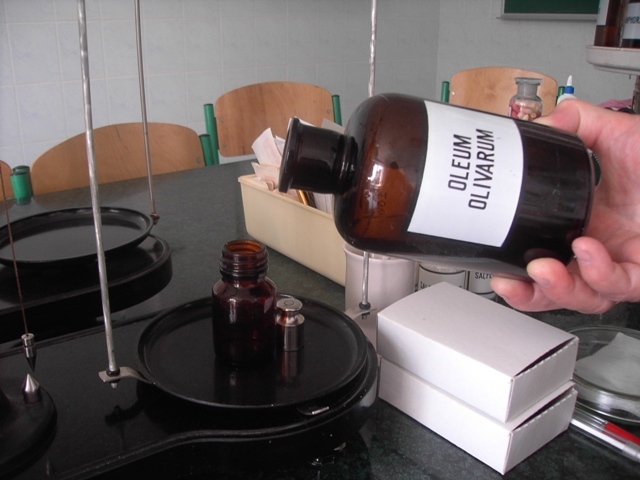 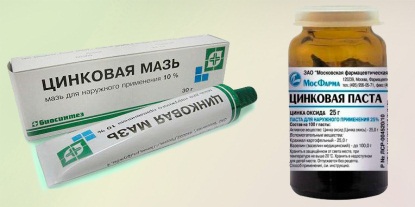 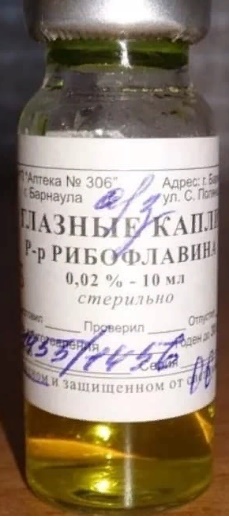 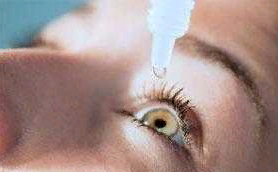 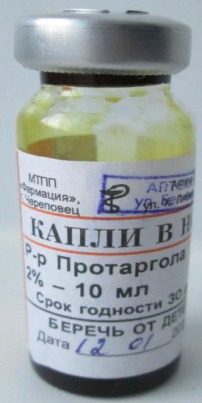 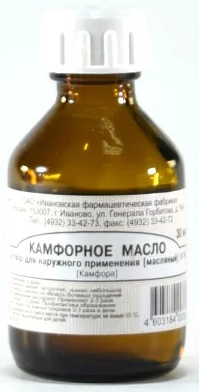 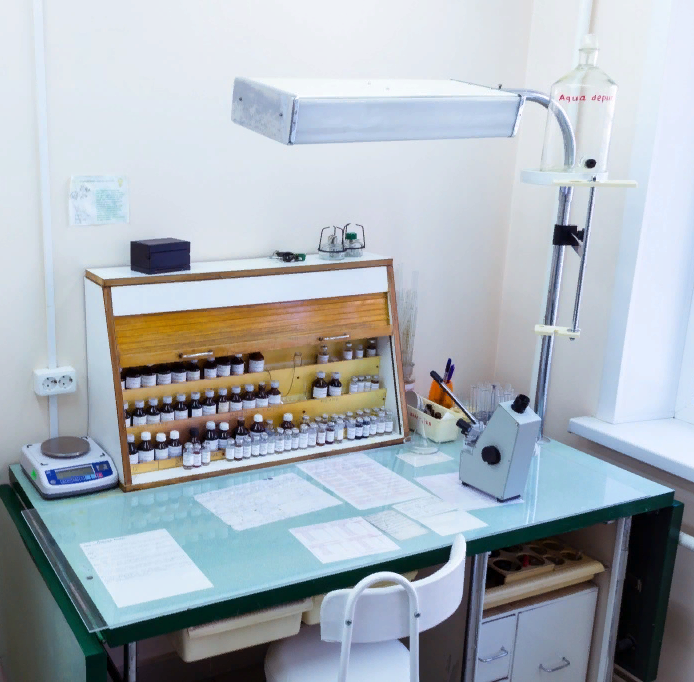 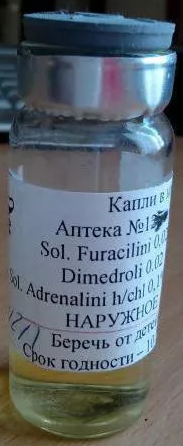 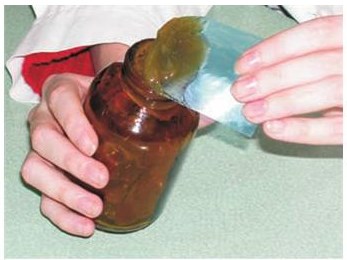 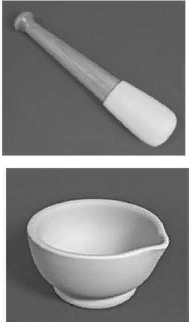 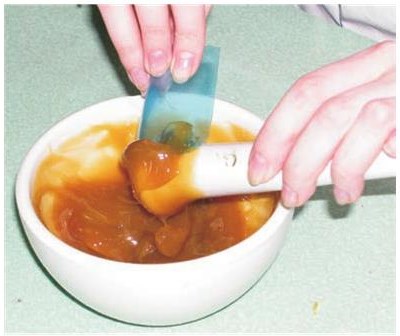 1
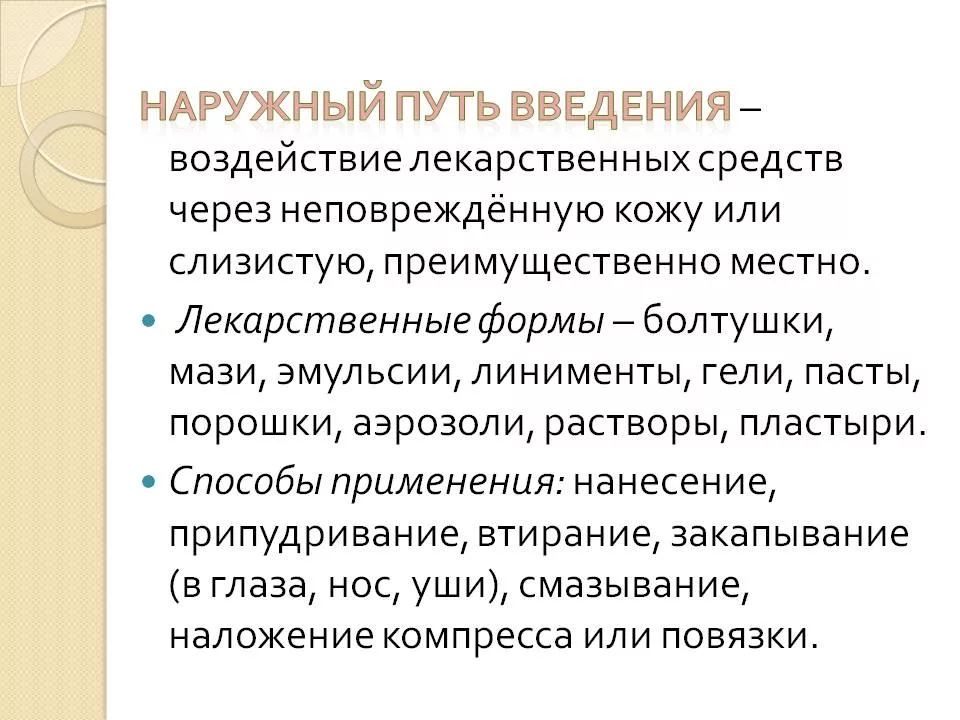 2
МАЗИ
Мази состоят из одного или нескольких лекарственных веществ, которые равномерно распределены в мазевой основе. 
Именно это обстоятельство обусловливает общие подходы при формировании показателей качества этих лекарственных форм. 
Для проведения химического анализа необходимо извлечь определяемый ингредиент из мазевой основы.
3
Чаще других используют следующие два способа извлечения действующих веществ:
• основу растворяют в определенном растворителе. Например, жировые основы можно растворить в органических растворителях: хлороформе, эфире. Например, мазь борную, салициловую растирают со спиртом для извлечения ингредиентов, мазь стрептоцидовую с разв. HCl, мазь с димедролом с водой;
• если вещество плохо растворяется в воде (фурациллин), то основу с водой (спиртом, подкисленной водой и т.д.) расплавляют на водяной бане. При охлаждении основа затвердевает, а полученный раствор действующих веществ сливают.
4
Основа может не мешать титрованию, тогда добавляют растворитель, который растворяет ЛВ, но не растворяет основу и нагревают. ЛВ переходит в раствор, а основа после охлаждения будет на дне.
Основа может влиять на результаты количественного определения. Например, вазелин мешает при броматометрии, йодометрии и йодхлорметрии. 
В таких случаях основу отделяют. 
Или можно прибавить два растворителя: 
один для основы, другой для ЛВ.
Мазь стрептоцидовая

основа р-ся в хлороформе        стрептоцид в HСlразв.
5
Мазь цинковая

основа р-ся в хлороформе        цинка оксид в HСlразв.

Мазь фурациллиновая

основу удаляют        фурациллин + Н2О
                                                      (многократно)

Висмутовая мазь

               основу удаляют         висмута нитрат 
                                            основной в HNO3разв.
6
Алгоритм контроля качества мази
Проверка правильности оформления рецепта: бланк 107-У, штамп лечебного учреждения, личная печать и подпись врача. Срок действия рецепта два месяца. Назначение врача указано.
Проверка правильности оформления ППК (письменный контроль). 

 


Органолептический контроль.  Мазь однородная, без механических включений, не расслаивается.
Физический контроль. Проводится выборочно. mобщ=30,0 г; доп.откл. =±7%
7
Химический контроль. Проводится выборочно.
Качественный анализ на присутствие салициловой кислоты с FeCl3.
Количественное определение: алкалиметрия в спиртовой среде, m=0,6 г; доп.откл. = ± 8%
Оформление результатов анализа:
• заполнить «Журнал регистрации результатов органолептического, физического и химического контроля внутриаптечной заготовки, лекарственных форм, изготовленных по индивидуальным рецептам (требованиям лечебных учреждений), концентратов, полуфабрикатов, тритураций, спирта этилового и фасовки»;
• поставить номер анализа и подпись провизора-аналитика на обратной стороне рецепта и ППК.
8
Контроль при отпуске:  проверить соответствие упаковки физико-химическим свойствам входящих ингредиентов и правильность оформления ЛС.  
Мазь помещена в банку с навинчивающейся крышкой. Основная этикетка «Мазь». 
Предупредительная надпись: «Хранить в прохладном и защищенном от света месте», «Беречь от детей». 
На этикетке указаны наименование и адрес аптечного учреждения, номер рецепта, фамилия и инициалы больного, способ применения, дата, цена, срок годности. Номер рецепта и фамилия больного на рецепте соответствуют номеру и фамилии на этикетке. Лицо, отпускающее лекарственное средство, ставит подпись на обратной стороне рецепта.
9
Контроль качества мазей
Возьми:  Кислоты салициловой    0,1
                 Вазелина                          10,0
Смешай. Выдай. Обозначь. Наносить на кожу

Органолептический контроль: светло-желтая однородная мазь, без запаха.
Качественный анализ: к 0,1 г ЛФ + 0,5 мл спирта и растирают, добавляют 1-2 капли раствора хлорида окисного железа. Появляется фиолетовое окрашивание. 
Количественный анализ: 0,1н. NaOH, Э=М=138,1;  Т=0,0138. 
                  V0,1н. NaOH = 0,01/0,0138 = 0,72 мл
                   алф=1 г
10
Методика: 1 г ЛФ отвешивают на кусочек пергаментной бумаги и помещают в колбу для титрования вместе с бумагой. Добавляют по 3 мл спирта и хлороформа, нейтрализованных по фенолфталеину, и слегка нагревают на водяной бане в течение 10 минут. После охлаждения прибавляют                                3 капли р-ра фенолфталеина и титруют 0,1н. NaOH до розового окрашивания водного слоя. Хлороформ способствует растворению мазевой основы. Спирт не только растворяет салициловую кислоту, но и предотвращает гидролиз натрия салицилата. 
              Х, г = VKTP/a = 0,72*0,0138*10/1 = 0,1 г.
11
Возьми: Мази стрептоцидовой 1% - 10,0
Смешай. Выдай. Обозначь. Наносить на кожу
Органолептический контроль: белая однородная мазь.
Качественный анализ: к 0,1 г ЛФ + 2 мл воды + 5-6 капель разведенной хлористоводородной кислоты → нагревают на водяной бане до расплавления основы, охлаждают, кислое извлечение отделяют и + 3 капли  р-ра NaNO2; вливают полученную смесь в 1 мл щелочного раствора бетта-нафтола, образуется красное окрашивание (азокраситель).
Количественный анализ:  0,1н. NaNO2, Э=М=172,2.
Т = 0,0172. V0,1н. NаNO2 = 0,01/0,0172 = 0,58 мл
                      алф=1г
12
Методика: 1г ЛФ (взвешивают на кружочке вощаной бумаги) помещают в колбу для титрования вместе с вощаной бумагой + 2 мл разведенной хлористоводородной кислоты + 5 мл воды, нагревают до растворения основы и субстанции. После охлаждения + 0,2 г калия бромида + 2 кап. р-ра тропеолина 00 + 1 кап. метиленового синего и медленно титруют 0,1н. NaNO2  от фиолетовой до синей окраски водного слоя.

Х,г = VKTP/a = 0,58*0,01722*10/1 = 0,1 г.
13
Возьми: Мази кислоты борной 3% - 20,0
Смешай. Выдай. Обозначь. Наносить на кожу

Качественный анализ: к 0,1 г ЛФ + 0,5 мл спирта и растирают, спирт поджигают; пламя с зеленой каймой.
Количественный анализ: 0,1 н.  NaOH, глицерин; Э=М=61,83;Т= 0,00618.
V0,1н. NaOH = 0,03/0,00618 = 4,85 мл
алф=1 г
алф=0,1 г,  V=4,85/10 = 0,49 мл
14
Методика: 0,1 г ЛФ (взвешивают на кружочке вощаной бумаги) помещают в колбу для титрования вместе с вощаной бумагой + 2 мл воды, слегка нагревают, охлаждают + 3 мл нейтрализованного по фенолфталеину глицерина + 3 кап. р-ра фенолфталеина и титруют                      0,1н. NaOH до розовой окраски.
Нейтрализация глицерина: в отдельной пенициллинке к 3 мл глицерина + 2 капли р-ра фенолфталеина + 0,1н. NaOH до розовой окраски.
       
  Х,г = VKTP/a = 0,49*0,00618*20/0,1 = 0,6 г.
15
Растворы  препаратов  серебра
Возьми: Раствор колларгола 2% - 10,0
Дай. Обозначь. По 2 капли 3 раза в день в нос
Колларгол содержит 70% серебра.

Качественный анализ: к 0,5 мл ЛФ + 10 капель разведенной азотной кислоты → нагревают до просветления, охлаждают + по каплям р-р HCl, образуется белый осадок.
При добавлении раствора перекиси водорода и нагревании выделяется белая пена (белок).
16
Количественный анализ: 0,1н. NH4CNS; Э=МAg=107,9 
ТAg= 0,01079; Tусл= 0,01079*100/70 = 0,0154.
V0,1н. NH4CNS = 0,02/0,0154 = 1,3 мл.
aлф=1мл
aлф=0,5 мл;V0,1н. NH4CNS = 1,3/2 = 0,65 мл.
Методика: к 0,5 мл ЛФ + 10 капель разведенной азотной кислоты → нагревают до обесцвечивания, охлаждают + 10 капель р-ра железо-аммонийных квасцов и титруют 0,1 н. р-ром NH4CNS до красного окрашивания.
                 
    Х,г = VKTP/a = 0,65*0,0154*10/0,5 = 0,2 г
17
Возьми: Раствор протаргола 2% - 10,0
Дай. Обозначь. По 2 капли 3 раза в день в нос
Протаргол содержит 8% серебра.

Качественный анализ: к 0,5 мл ЛФ + 10 капель разведенной азотной кислоты → нагревают до обесцвечивания, охлаждают + по каплям р-р HCl, образуется белая муть.
При добавлении раствора перекиси водорода и нагревании выделяется белая пена (белок).
18
Количественный анализ: 0,1н. NH4CNS; Э=МAg=107,9 
ТAg= 0,01079; Tусл= 0,01079*100/8 = 0,1349.
V0,1н. NH4CNS = 0,02/0,1349 = 0,15 мл. 
aлф=1мл
Разводим титрант в 5 раз.  
Т0,02н.= 0,1349/5 = 0,0269.
V0,02н. NH4CNS = 0,15*5 = 0,75 мл
aлф=1 мл 
Методика: к 1 мл ЛФ + 10 капель разведенной азотной кислоты → нагревают до обесцвечивания, охлаждают + 10 капель р-ра железо-аммонийных квасцов и титруют 0,02 н. р-ром NH4CNS до красного окрашивания.     
         Х,г = VKTP/a = 0,75*0,0269*10/1 = 0,2 г
19
Глицериновые растворы
Возьми: Натрия тетрабората       2,0
                Глицерина                       20,0
Смешай. Дай. Обозначь. 
Для обработки полости рта ребёнку 20 дней
                                                        Р=20+2=22 г

Качественный анализ: к 0,2 г ЛФ прибавляют                                 3-5 капель раствора щелочи с фенолфталеином (розового цвета); розовая окраска исчезает. Реакция доказывает наличие буры с глицерином).
Количественный анализ: 
0,1н. HCl, Э = М/2 = 381/2 = 191.
20
2 г ЛС - 22 г мази                         
    х г ЛС -1 г мази                 х = 0,09 г                            

 V0,1н. HCl = 0,09/0,0191 = 4,72 мл    
алф=1г
Уменьшают навеску в 5 раз. 
алф = 0,2 г;    V0,1н. HCl = 4,72/5 = 0,94 мл

Методика: 0,2 г ЛФ (взвешивают на кружочке вощаной бумаги) помещают в колбу для титрования вместе с вощаной бумагой + 5 мл воды                                                       + 2 капли р-ра метилоранжа (разв. 1:5) и титруют 0,1н. HCl до розовой окраски.   
  Х,г = VKTP/a = 0,94*0,0191*22/0,2 = 2 г
21
Возьми: Натрия гидрокарбоната
                Натрия тетрабората   по    0,2
                Глицерина                             5,0
                Воды очищенной               10,0
Смешай. Дай. Обозначь. Для наружного применения
Vглицерина = 5 г/1,223 = 4,08 мл. Р =10+4,08 = 14,08 мл
    
    Органолептический контроль: 
бесцветная прозрачная жидкость.
Качественный анализ NaHCO3: к 0,5 мл ЛФ прибавляют по каплям р-р HCl разв.→ пузырьки СО2↑.
Na2В4О7:  5 капель ЛФ нагреваем в фарфоровой чашке до удаления воды + 0,5 мл 96% спирта. Смесь должна гореть пламенем, окаймлённым зеленым цветом. 
Глицерин: к 2-3 каплям ЛФ + 1 каплю р-ра NaОН +       2 капли р-ра CuSO4 → синее окр.
22
Количественный анализ: сумма 0,1н. HCl, 
ЭNaHCO3=М=84; ЭNa2В4О7=М/2=381/2=191. 
ТNaHCO3 = 0,0084; ТNa2В4О7 = 0,0191
14,08 мл – 0,2 г ЛВ
1 мл – Х                     х = 0,014 г            
V0,1н. HCl = 0,014/0,0084 + 0,014/0,0191 =   
= 1,67 + 0,73 = 2,4 мл.
алф = 1 мл
алф = 0,5 мл; V0,1н. HCl = 2,4/2 = 1,2 мл
Na2В4О7: титруем в той же навеске (борную кислоту). Э=М/4=381,37/4=95,34; Т=0,0095
V0,1н. NaOH = 0,014/0,0095 = 1,47 мл
алф = 1 мл
алф = 0,5 мл; V0,1н. NaOH = 1,47/2 = 0,73 мл
23
Методика: к 0,5 мл ЛФ + 1-2 капли р-ра метилоранжа (разв. 1:5) и титруют р-ром 0,1н. HCl до розовой окраски (сумма). Далее раствор кипятят для удаления СО2↑, охлаждают + 3 капли р-ра фенолфталеина + 5 мл нейтрализованного глицерина и титруют р-ром 0,1н. NaOH до розовой окраски. Затем добавляют еще глицерина. Если розовая окраска исчезла, то титруют далее.
Глицерин нейтрализуют, так как он может содержать кислые вещества. 
Х,гNa2В4О7=V0,1н.NaOHKTP/a=0,73*0,0095*14,08/0,5=0,2 г
Х,гNaHCO3= (V0,1н.HCl – ½V0,1н.NaOH)TP/a = 
= (1,2 – ½*0,73) * 0,0084 * 14,08 / 0,5 = 0,2 г
Разные эквиваленты: Э=М/4 и Э=М/2.
24
К глазным лекарственным формам предъявляются повышенные требования по обеспечению стерильности, стабильности, изотоничности, точности дозирования, отсутствию механических включений и раздражающего действия.
Классификация глазных лекарственных форм
              - капли                           - растворы
              - мази                             - пленки
Глазные капли
Глазные капли – это лекарственная форма, представляющая собой водные или масляные растворы или тончайшие суспензии лекарственных веществ, предназначенные для инстилляции (вливания) в конъюнктивальный мешок.
25
Глазные капли готовят в асептических условиях, в специальных комнатах, стерилизуют.  
Вода очищенная, предназначенная для приготовления глазных капель, проверяется на отсутствие хлоридов, сульфатов, кальция, восстанавливающих веществ, аммиака и углекислоты. 
Стабилизаторы и буферные растворы для глазных лекарственных форм подвергают полному химическому контролю. 
Контроль качества глазных капель, изготовленных в аптеке, состоит из следующих этапов: 
органолептический контроль, 
контроль на отсутствие механических включений,
физический контроль,
26
полный химический контроль глазных лекарственных форм, содержащих ядовитые, наркотические вещества, 
контроль при отпуске. Упаковка должна обеспечивать стабильность и стерильность препарата при хранении и транспортировании и иметь устройство для закапывания.
Хранение. В прохладном, защищенном от света месте, если нет других указаний в частных статьях.
27
Анализ глазных капель
Возьми: Раствора цинка сульфата 0,5% - 10,0
                Кислоты борной 0,2
Смешай. Дай. Обозначь. По 2 капли 3 раза в день. 
Качественный анализ:
1) Цинк: к 2 каплям ЛФ + 2 капли раствора калия ферроцианида; образуется белый осадок.
2) Сульфаты: к 2 каплям ЛФ + 2 капли раствора бария хлорида; образуется белый осадок.
3) H3BO3: 5 капель ЛФ выпаривают досуха в фарфоровой чашке + 0,5 мл спирта → поджигают →пламя с зеленой каймой.
28
Количественный анализ:
Цинка сульфат: 0,05 М трБ,  Э=М/2=288/2=144.
V0,05М трБ = 0,005/0,0144 = 0,35 мл 
алф = 1 мл   (мало, уменьшаем нормальность в пять раз)
Т0,01М трБ = 0,0144:5 = 0,0029.
V0,01М трБ = 0,35*5=1,75 мл 
(можно уменьшить навеску).
алф = 0,5 мл,  V0,01М трБ  = 1,75/2 = 0,88 мл
Методика: к 0,5 мл ЛФ + 3 мл аммиачного буфера + 1-2 капли раствора КХТС и титруют                      0,01М трБ от фиолетового до синего окрашивания.

X,г = VKTP/a  = 0,88*0,0029*10/0,5 = 0,05 г
29
Борная кислота: 0,1н. NaOH, титруют с нейтрализованным глицерином; цинка сульфат мешает, т.к. кислый, поэтому его осаждают K3[Fe(CN)6].  Э=М=62
V0,1н. NaOH = 0,02/0,0062 = 3,2 мл
алф=1мл
алф=0,5мл, V0,1н. NaOH = 3,2/2 = 1,6 мл
Методика: в пенициллинку помещают 3 мл глицерина + 1 кап. р-ра фенолфталеина и титруют                              0,1н. NaOH до розовой окраски (нейтрализуют глицерин), затем + 0,5 мл ЛФ + 5 кап.  K3[Fe(CN)6] + 2 кап. р-ра фенолфталеина и титруют 0,1н. NaOH до розовой окраски.
Х,г = VKTP/a =1,6*0,0062*10/0,5 = 0,2 г
30
Возьми: Раствора цинка сульфата 0,25% - 10,0
Новокаина 0,05
Кислоты борной 0,2
Смешай. Дай. Обозначь. По 2 капли 3 р. в д. 
Качественный анализ:
1) Цинк: к 2 каплям ЛФ + 2 капли раствора калия ферроцианида; образуется белый осадок.
2) Сульфаты: к 2 каплям ЛФ + 2 капли раствора бария хлорида; образуется белый осадок.
3) Новокаин: образует азокраситель.
4) H3BO3: 5 капель ЛФ выпаривают досуха в фарфоровой чашке + 0,5 мл спирта → поджигают →пламя с зеленой каймой.
31
Количественный анализ:
Цинка сульфат: 0,05 М трБ,  Э=М/2=288/2=144.
V0,05М трБ = 0,0025/0,0144 = 0,17 мл 
алф = 1 мл    (уменьшаем нормальность в пять раз)
V0,01М трБ = 0,17*5 = 0,85 мл 
Т0,01М трБ = 0,0144:5 = 0,0029.
Методика: к 1 мл ЛФ + 3 мл аммиачного буфера + 1-2 капли раствора КХТС и титруют                      0,01М трБ от фиолетового до синего окрашивания.

X,г = VKTP/a  = 0,85*0,0029*10/1 = 0,025 г
32
Сумма борная кислота + новокаин: 0,1н. NaOH, титруют с нейтрализованным глицерином и спирто-хлороформной смесью (1:2); цинка сульфат мешает, поэтому его осаждают K3[Fe(CN)6]. Э=М. алф=1мл
ΣV0,1н. NaOH = 0,02/0,0062 (борн.к.) + 0,005/0,0273 (новок.) = 3,23 + 0,18 = 3,41 мл
алф=0,5 мл, ΣV0,1н. NaOH = 3,41/2 = 1,7 мл
Методика: в пенициллинку помещают 3 мл глицерина и 3 мл спирто-хлороформной смеси + 2 капли р-ра фенолфталеина и титруют 0,1н. NaOH до розовой окраски (нейтрализуют), затем + 0,5 мл ЛФ + 5 кап.  K3[Fe(CN)6] + 1 кап. р-ра фенолфталеина и титруют                                                                                                                          0,1н. NaOH до розовой окраски водного слоя.
33
Новокаин: 0,1н.AgNO3; Э=М. V0,1н.AgNO3 = 0,18 мл 
алф = 1мл, уменьшаем нормальность в пять раз:
V0,02н. AgNO3= 0,18*5 = 0,9 мл 
алф = 0,5 мл; V0,02н. AgNO3 = 0,45 мл
Т0,02н. AgNO3 = 0,0273:5 = 0,00546.

Методика: к 0,5 мл ЛФ + 1-2 капли раствора бромфенолового синего + по каплям разв. уксусную кислоту до зеленовато-желтой окраски и титруют V0,02н. AgNO3 до фиолетовой окраски.
X,г новок.= VKTP/a  = 0,45*0,00546*10/0,5 = 0,05 г

X,г борн.к.=(ΣV0,1н.NaOH - 1/5*V0,02н. AgNO3)TP/a  = 
= (1,7 - 1/5*0,45)*0,0062*10/0,5 = 0,2 г
Разные нормальности.
34
Возьми: Раствора рибофлавина 0,02% - 10,0
Калия йодида                                 0,2
Глюкозы                                          0,3
Смешай. Дай. Обозначь. По 2 капли 3 раза в день
Качественный анализ:
1)  Рибофлавин определяют по цвету. 
2) Калий: к 2 каплям ЛФ + 1-2 капли уксусной кислоты разведенной и 2 капли раствора натрия кобальтинитрита; образуется желтый осадок.
3) Йодид-ион и глюкоза: к 2 каплям ЛФ + 1 капля разведенной азотной кислоты + 2 капли р-ра нитрата серебра, образуется желтый творожистый осадок + раствор аммиака, нагревают → серый осадок серебра.
35
Количественный анализ:
Калия йодид: 0,1н. AgNO3 метод Фаянса по эозинату натрия. Э=М=166,  Т=0,0166
V0,1н. AgNO3 = 0,02/0,0166 =1,2 мл
алф =1 мл
алф = 0,5 мл;  V0,1н. AgNO 3= 1,2/2 = 0,6 мл
Методика: к 0,5 мл ЛФ +2-3 капли разведенной уксусной к-ты + 1-2 к. р-ра эозината натрия и титруют 0,1н. AgNO3 до розовой окраски.
Х,г = VKTP/a = 0,6*0,0166*10/0,5 = 0,2 г
Глюкоза: рефрактометрия
С,г=[(n-n0)-C%Fкалия йодида]P\Fглюкозы*100=
= [(n-n0)- 2%*0,0013]*10/0,00142*100 = 0,3 г
n0 - показатель преломления 0,02% раствора рибофлавина.
36
Возьми: Раствора рибофлавина 0,02% - 10,0
Кислоты аскорбиновой 0,05
Калия йодида                  0,2
Кислоты никотиновой  0,05
Смешай. Дай. Обозначь. Глазные капли 
Качественный анализ:
1)  Рибофлавин определяют по цвету. 
2) Калий: к 2 каплям ЛФ + 1-2 капли уксусной кислоты разведенной и 2 капли раствора натрия кобальтинитрита; образуется желтый осадок.
3)  Йодид-ион и аскорбиновая кислота: к 2 каплям ЛФ + 1 капля разведенной азотной кислоты + 2 капли р-ра нитрата серебра, образуется желтый творожистый осадок → затем серый осадок серебра.
37
Никотиновая кислота качественно не определяется, только по результатам колич. анализа.
Количественный анализ:
Аскорб. к-ту и никотин. к-ту титруют в сумме 0,1н. NaOH, затем аскорб. к-ту титруют отдельно 0,1н. J2.
Калия йодид: 0,1н. AgNO3 метод Фаянса по эозинату натрия. Э=М=166,  Т=0,0166
V0,1н. AgNO3=0,02/0,0166 = 1,2 мл
алф=1 мл
алф=0,5 мл;  V0,1н. AgNO3= 1,2/2 = 0,6 мл
Методика: к 0,5 мл ЛФ + 2-3 капли разведенной уксусной к-ты + 1-2 к. р-ра эозината натрия и титруют 0,1н. AgNO3 до розовой окраски.
Х,г = VKTP/a = 0,6*0,0166*10/0,5 = 0,2 г
38
Сумма аскорб. к-ты и никотин.к-ты: 
0,1н. NaOH, Э=М. алф=1мл
V0,1 н. NaOH = а/Таск.к. + а/Тник.к. = 0,005/0,0176 + 0,005/0,0123 = 0,28 + 0,40 = 0,68 мл
Аскорбиновая к-та: 0,1 н. J2; Э=М/2=176/2 = 88.
алф=1мл   V0,1 н. J2 = 0,005/0,0088 = 0,57 мл
Титруют в одной навеске.
Методика: к 1 мл ЛФ + 3 кап. р-ра фенолфталеина и титруют 0,1 н. NaOH до розовой окраски, к оттитрованной жидкости +10 капель крахмала и титруют 0,1 н. р-ром йода до синей окраски.
Х,г аскорб.к.=VKTP/a =0,57*1*0,0088*10/1 = 0,05 г.
Х,г никот.к. =(V0,1н. NaOH – ½ V0,1н. J2)TP/a =
= (0,68 – 1/2 * 0,57)*0,0123*10/1 = 0,05 г.
Разные эквиваленты.
39
Возьми:  Раствора димедрола 0,5% - 10,0
Натрия хлорида        0,08
Дай. Обозначь. По 2 капли 3 раза в день в оба глаза
Качественный анализ:
1) Na+: к 1-2 капли ЛФ + 0,5 мл карбоната калия +                             0,5 мл пироантимоната калия, потирают стеклянной палочкой, образуется белый осадок.
2)  Хлориды: к 1-2 капли ЛФ + 1 капля разведенной азотной кислоты + 2 капли р-ра нитрата серебра, образуется белый творожистый осадок.
3) Димедрол: 5 капель ЛФ в фарфоровой чашке нагревают досуха, охлаждают + 5 капель концентрированной серной кислоты; образуется желтое окрашивание.
40
Количественный анализ:
Димедрола гидрохлорид с натрия хлоридом в сумме: 0,1н. AgNO3, метод Фаянса по бромфеноловому синему, Э=М.
алф =1 мл 
V0,1н. AgNO3 = 0,005/0,0292 (Димедрола  гидрохлорид) + 0,008/0,0058 (Натрия хлорид) =
= 0,17 + 1,38 =1,55 мл.
алф = 0,5 мл; V0,1н. AgNO3 = 1,55/2 = 0,78 мл
Методика: к 0,5 мл ЛФ +1-2 к. р-ра бромфенолового синего + по каплям разведенную уксусную  к-ту до зеленовато-желтой окраски и титруют 0,1н. AgNO3 до фиолетовой окраски.
41
Димедрола  гидрохлорид: 0,1н. NaOH в среде эфира. Э=М=292. Т = 0,0292; 
V0,1 н. NaOH = 0,005/0,0292 = 0,17 мл 
 алф =1 мл          (уменьшают нормальность)
V0,02 н. NaOH = 0,17*5= 0,85 мл; Т0,02н.=0,0292/5=0,00584
Методика: в пенициллинку помещают 1 мл ЛФ + 3 мл эфира + 3 кап. р-ра фенолфталеина и титруют 0,02 н. NaOH до розовой окраски.
Х,г димедрола = VKTР/a = 0,85*0,00584*10/1 = 0,05 г
Х,г натрия хлорида = (V0,1н. AgNO3 – 0,5/1*1/5*
*V0,02н. NaOH)*K*Т0,02н.NaOH *Р/0,5 =
=  (0,78 - 0,5/1*1/5*0,85)*0,0058*10/0,5 = 0,08 г
Разные навески, разные нормальности.
42
Возьми:  Раствора хинина гидрохлорида 1% - 10,0
Натрия хлорида        0,076
Дай. Обозначь. По 2 капли 3 раза в день в оба глаза
Качественный анализ:
1) Хлориды: к 1-2 капли ЛФ + 1 капля разведенной азотной кислоты + 1 капля р-ра нитрата серебра, образуется белый творожистый осадок.
2) Хинин: к 1-2 капли ЛФ + 1 капля реактива Драгендорфа, образуется красный осадок.
 Количественный анализ:
Хинина гидрохлорид с натрия хлоридом в сумме:  0,1н. AgNO3, метод Фаянса по бромфеноловому синему, Э=М.
43
алф =1 мл 
V0,1н. AgNO3 = 0,01/0,03969 (хинин) + 0,0076/0,0058 (натрия хлорид) = 0,25 + 1,3 =1,55 мл.
алф = 0,5 мл; V0,1н. AgNO3 = 1,55/2 = 0,78 мл
Методика: к 0,5 мл ЛФ +1-2 к. р-ра бромфенолового синего + по каплям разведенную уксусную  к-ту до зеленовато-желтой окраски и титруют 0,1н. AgNO3 до фиолетовой окраски.
Хинин: 0,1н. NaOH в среде спирто-хлороформной смеси (1:2). Э=М=396,9. 
Т = 0,03969; V0,1н. NaOH = 0,25 мл 
                       алф =1 мл   (уменьшают нормальность)
V0,02н.NaOH = 0,25*5=1,25 мл; алф = 0,5 мл;    V0,02н.NaOH=1,25:2=0,63 мл; Т0,02н.=0,03969/5=0,0079
44
Методика: в пенициллинку помещают 3 мл спирто-хлороформной смеси (1:2) + 2 капли р-ра фенолфталеина и титруют 0,02 н. NaOH до розовой окраски. Затем добавляют 0,5 мл ЛФ + 1 каплю р-ра фенолфталеина и титруют 0,02 н. NaOH до розовой окраски водного слоя. 

Х,г хинина = VKTР/a = 0,63*0,0079*10/0,5 = 0,1 г

Х,г натрия хлорида=(V0,1н. AgNO3 – 1/5*V0,02н.NaOH)* *K*Т0,02н.*Р/0,5 =  (0,78 - 1/5*0,63)*0,0058*10/0,5 = 0,076 г
Разные нормальности.
45
Возьми:  Раствора левомицетина 0,25% - 10,0
Натрия хлорида        0,09
Дай. Обозначь. По 2 капли 3 раза в день в оба глаза
Качественный анализ:
1) Хлориды: к 1-2 капли ЛФ + 1 капля разведенной азотной кислоты + 1 капля р-ра нитрата серебра, образуется белый творожистый осадок.
2) Левомицетин: к 1-2 капли ЛФ + 1-2 капли р-ра NaOH, нагревают, образуется желтое окр., переходящее в оранжевое.
 Количественный анализ:
Натрия хлорид: AgNO3, метод Фаянса по бромфеноловому синему, Э=М=58.
46
алф =1 мл 
V0,1н. AgNO3 = 0,009/0,0058 =1,54 мл.
алф = 0,5 мл; V0,1н. AgNO3 = 1,54/2 = 0,77 мл
Методика: к 0,5 мл ЛФ +1-2 к. р-ра бромфенолового синего + по каплям разведенную уксусную  к-ту до зеленовато-желтой окраски и титруют 0,1н. AgNO3 до фиолетовой окраски.
Х,г натрия хлорида= V0,1н. AgNO3*K*Т0,02н.*Р/а = 
 = 0,77*0,0058*10/0,5 = 0,09 г
Левомицетин: 0,1н. KMnO4; обратное титрование; Э=М=323. Т = 0,0323; 
V0,1н. KMnO4 = 0,0025/0,0323 = 0,077 мл 
 алф =1 мл   (уменьшают нормальность)
47
V0,02н. KMnO4 = 0,077*5 = 0,39 мл; Т0,02н.=0,0323/5=0,00646; Т.к. обратное титрование: 
0,39 + 1 = 1,39 ≈ 2 мл 0,02н. KMnO4 
Второй рабочий р-р д.б. той же концентрации, т.е.:
Vопыта 0,02н. Na2S2O3 = 2 – 0,39 = 1,61 мл;
При обратном титровании ставится контрольный опыт:
Vк.о. 0,02н. Na2S2O3  = 2 мл
Методика: к 1 мл ЛФ + 2 мл р-ра 0,02н. KMnO4 +           0,5 мл 2% р-ра NaOH, перемешивают 2 мин. Затем +                            4 капли H2SO4разв. + 4 капли 5% р-ра калия йодида + 10 капель крахмала и титруют 0,02н. Na2S2O3 до обесцвечивания. Параллельно ставят к.о. 
Х,г хинина = (Vк.о. – Vо)KTР/a = 
= (2 – 1,61)*0,00646*10/1 = 0,025 г
48
Возьми:  Раствора адреналина 0,1%-10,0
                 Пилокарпина 0,1
Дай. Обозначь. По 2 капли 3 раза в день в оба глаза
Качественный анализ:
1) Пилокарпин: к 1-2 капли ЛФ + 1 капля р-ра NаOH + 1 капля р-ра нитропрусида натрия, затем + 2 капли разведенной хлористоводородной кислоты; образуется красно-фиолетовое окрашивание.
2) Адреналин: к 1-2 капли ЛФ + 2 капли р-ра хлорида окисного железа, образуется изумрудно-зеленое окрашивание.
3) Хлориды: к 1-2 капли ЛФ + 1 капля разведенной азотной кислоты + 1 капля р-ра нитрата серебра, образуется белый творожистый осадок.
49
Количественный анализ: сумму определяют  алкалиметрически в присутствии нейтрализованного спирта; адреналина г/хл титруют отдельно из заводского флакона, затем при расчете учитывают его содержание.
Сумма: 0,1н. NaOH , Э=М=244,7 (пилокарпин), Э=М=215 (адреналин). алф =1 мл 
ΣV0,1н. NaOH = 0,01/0,02447 + 0,001/0,0215 =
= 0,41 + 0,05 = 0,46 мл.
Методика: к 3 мл спирта + 2 капли р-ра фенолфталеина и титруют 0,1н. NaOH  до розовой окраски; + 1 мл ЛФ + 1 каплю р-ра фенолфталеина и титруют 0,1н. NaOH  до розовой окраски.
50
Адреналина гидрохлорид заводского производства: 0,1н. NaOH , Э=М=215. 
алф =1 мл;  V0,1н. NaOH = 0,001/0,0215 = 0,05 мл
                    V0,02н. NaOH = 0,05 * 5 = 0,25 мл
алф =2 мл;  V0,02н. NaOH = 0,25 * 2 = 0,5 мл
Т0,02н.=0,0215/5 = 0,0043
Методика: в пенициллинку помещают 5 мл спирта +            2 капли р-ра фенолфталеина и титруют 0,02н. NaOH до розовой окраски. Затем добавляют 2 мл 0,1% р-ра адреналина (завод.) + 1 каплю р-ра фенолфталеина и титруют 0,02н. NaOH до розовой окраски. 
Х,г пилокарп.=(V0,1н. NaOH – 1/5*V0,02н. NaOH)* *Т*Р/0,5=(0,46 – ½*1/5*0,5)*0,02447*10/1= 0,1 г
Разные навески и нормальности.
51
Возьми: Сульфацила натрия 2,0
Натрия тиосульфата 0,015
            Раствора HCl  1М - 0,035 (0,1 н. HCl – 0,35 мл) 
            Воды очищенной до 10,0
            Дай. Обозначь. По 2 капли 3 раза 
            в день в оба глаза
Качественный анализ:
1) Сульфацил натрия: к 1-2 капли ЛФ + 2 капли сульфата меди; образуется голубовато-зеленый осадок.
2) Натрия тиосульфат: к 0,5 мл ЛФ + по каплям р-р NaOH, йода; он обесцвечивается.
3) Хлориды: к 1-2 капли ЛФ + 1 капля разведенной азотной кислоты + 1 капля р-ра нитрата серебра, образуется белый творожистый осадок.
52
Количественный анализ:
Сульфацил натрия: 0,1 н. HCl, Э=М=254. алф =1 мл 
V0,1н. HCl = 0,2/0,0254 = 7,87 мл. Разведение 1:10.
аразв.= 1 мл; V0,1н. HCl = 7,87/10 = 0,79 мл
Методика: к 1 мл ЛФ + 9 мл воды; к 1 мл разведения + 1 каплю р-ра метиленового синего + 2 капли р-ра метилового оранжевого и титруют 0,1н. HCl до фиолетовой окраски.

Х,г сульф.натрия = V0,1н. HCl*K*Т*Р*10/а*1 = 
 = 0,79*0,0254*10*10/1*1 = 2 г
53
Натрия тиосульфат: 0,1н. I2; Э=М=248. Т = 0,0248;  
алф =1 мл; V0,1н. I2 = 0,0015/0,0248 = 0,06 мл 
V0,01н. I2 = 0,06 * 10 = 0,6 мл; Т0,01н.= 0,00248
Методика: к 1 мл ЛФ + 10 капель р-ра крахмала и титруют 0,01 н. I2 до синей окраски. 

Х,г тиосульф. натрия = 0,6*0,00248*10/1= 0,015 г



Спасибо за внимание!
54